W/Z physics in CDR
Zhijun Liang

IHEP,CAS
1
News: CEPC Workshop
CEPC workshop
24-26 May 2018
Università degli Studi Roma
https://agenda.infn.it/conferenceDisplay.py?confId=14816
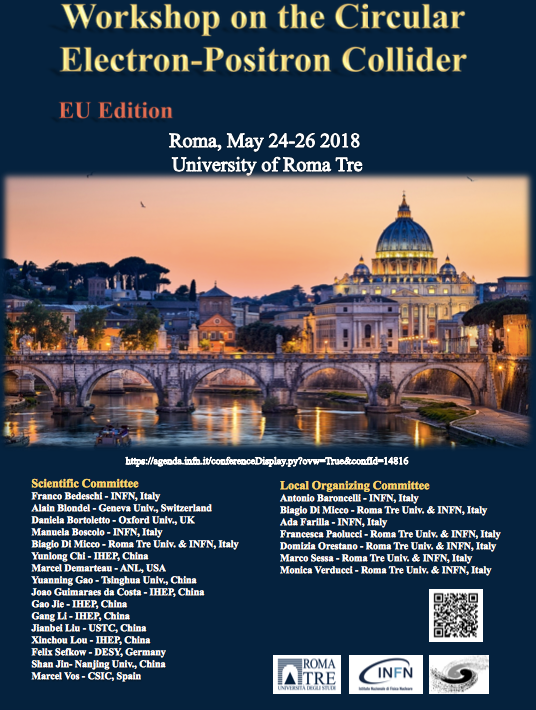 2
News: CEPC R & D funding application
CEPC is applying for R & D in Ministry of Science and Technology of the people republic of China (MOST)
~32 Million RMB 
 Project leader : Joao Costa 
Application book submitted 
Defensed last week.
3
Backup
4
News
Some discussion about CEPC Z pole running . 
http://indico.ihep.ac.cn/event/7709/
Two possibility: 
E=240GeV, L=1.6 X 1035 cm-2s-1, solenoid field = 3T ( new default )
Two year running proposed by accelerator team
WW threshold scan 
Proposal from accelerator team
One year running about 160GeV 
Total luminosity 3.2 ab-1
5
CEPC W/Z physics Plan for CDR
Plan to cover the prospects of 6-7 key parameters.
Text for CDR need to ready soon
Contributions are welcome
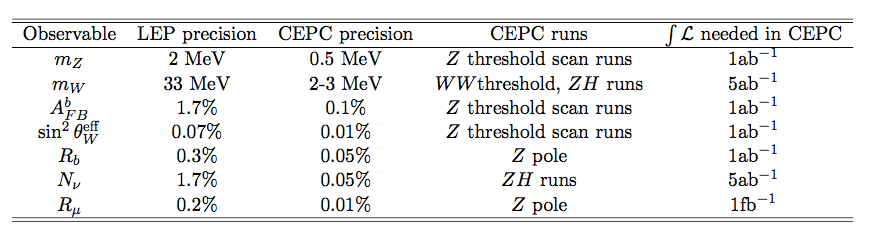 6
Performance input
Identify some performance input needed to support the W/Z physics prospect study 
May need to repeat some study with 3T magnetic field and new detector geometry 
Afb(l): lepton angular resolution
R_b: “B jet efficiency” vs  “cjet/light rejection “
W mass (direct approach)： jet energy resolution 
W mass (threshold scan):  ?
N_v : photon energy resolution
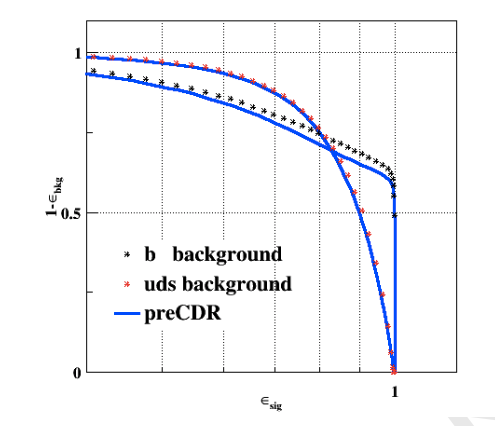 7